Peru 2022
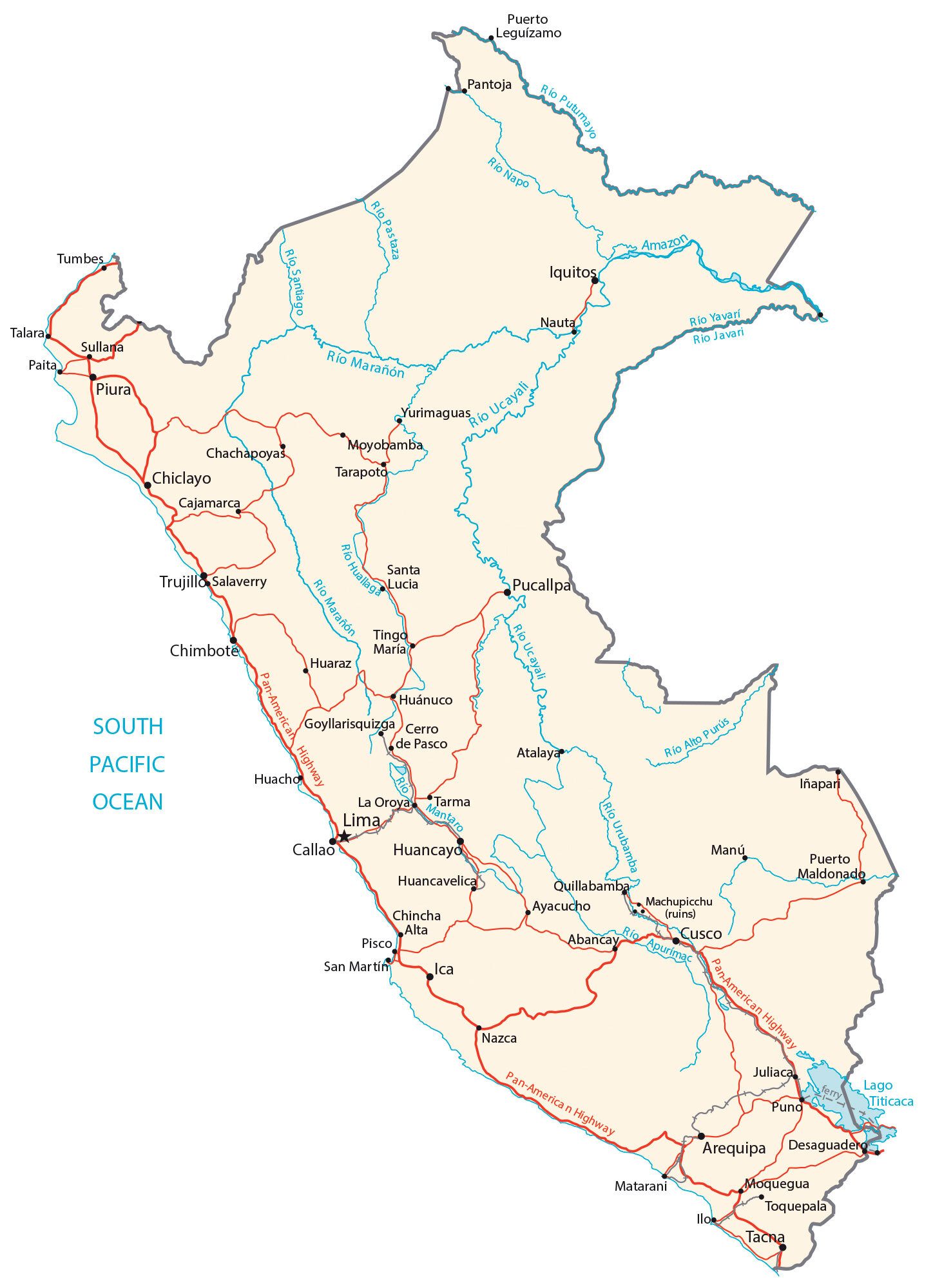